Интеллектуальная игра 
для 10-11 класса
«Незабытая война»
Подвиги
В годы Великой Отечественной войны таких подвигов было совершено около 300. Среди тех, кто совершил такой подвиг, есть имена Александра Панкратова, Александра Матросова, Риммы Шергиновой, Петра Гужвина и многих других героев. За этот подвиг 152 человека были посмертно удостоены звания Героя Советского Союза. Какой подвиг они совершили?
Александр Матросов
Закрыл своим телом амбразуру вражеского дзота
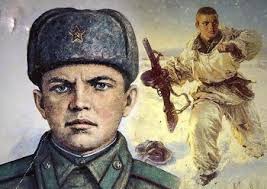 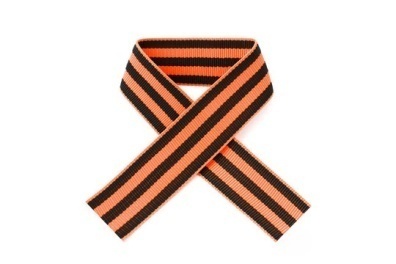 подвиги
В годы Великой Отечественной войны таких подвигов совершили 220 советских летчиков, из них 94 человека стали Героями Советского Союза. Среди них имена женщины летчицы Зеленко, летчиков Г.А.Храпия, И.И.Иванова, Н.Ф.Гастелло, С.И.Здоровцева, М.П.Жукова, П.Т.Харитонова, П.Чиркина, В.В.Талалихина и многих других героев. Какой подвиг они совершили?
Николай гастелло
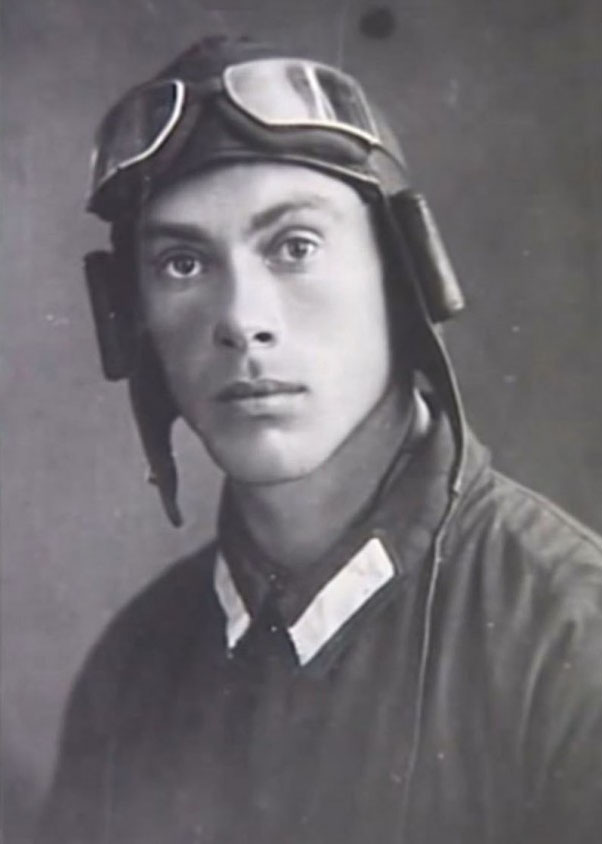 Подвиги
Эти советские воины проявили чудеса храбрости и героизма, в период битвы за Москву. Свой подвиг они совершили у разъезда Дубосеково, в районе Волоколамского шоссе.
Подвиг героев-панфиловцев
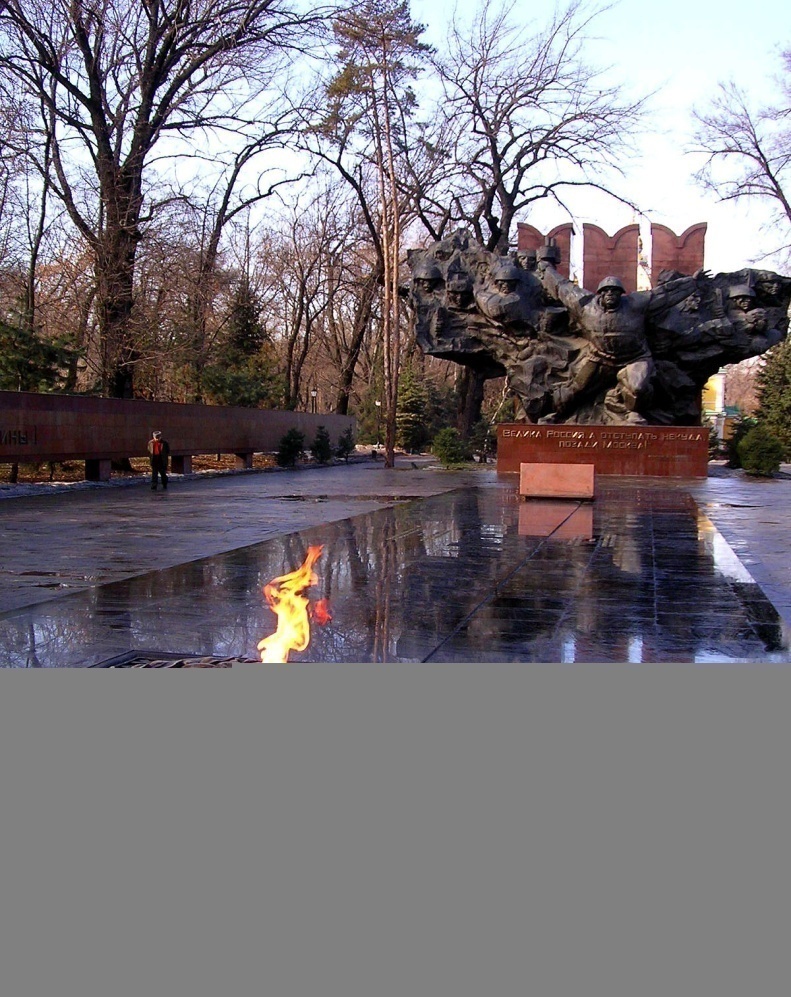 Панфилов И.В.
Монумент героям-панфиловцам
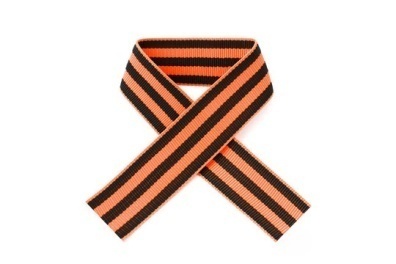 подвиги
С каким подвигом связано имя сержанта Якова Федотовича Павлова?
Дом сержанта павлова
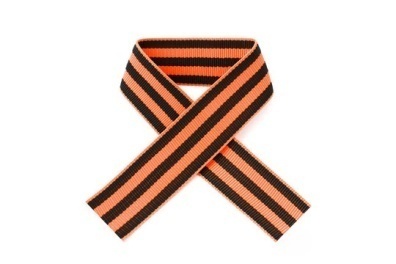 подвиги
Какой подвиг совершили ленинградские ученые-агрономы в период блокады города?
блокада Ленинграда
В условиях  голода сохранили уникальную  коллекцию семян и клубней растений со всего мира
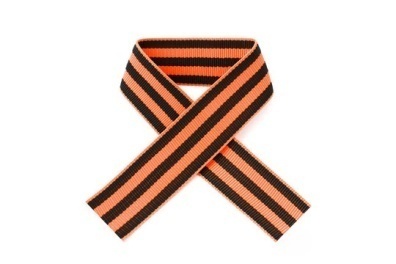 Военные операции
Кодовое название наступательной военной операции советских войск по освобождению от немцев Белоруссии.
Операция «Багратион»
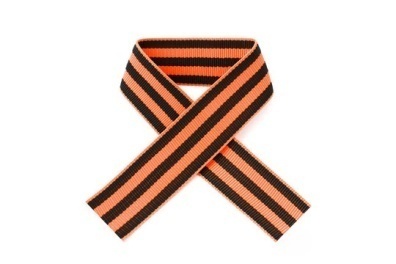 Военные операции
Кодовое название секретного германского плана вооруженного вторжения в СССР.
Операция Барбаросса
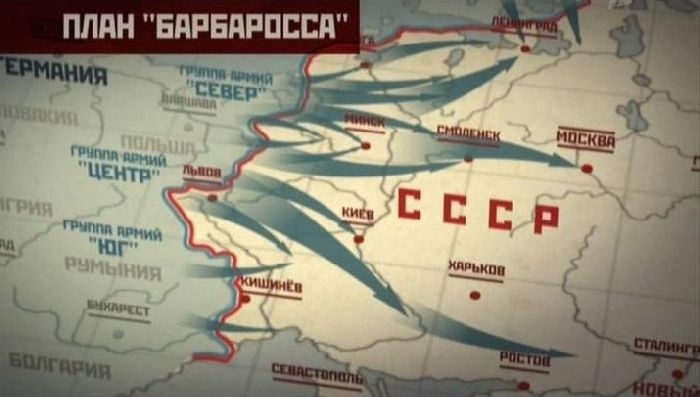 Военные операции
Кодовое название наступательной военной операции советских войск под Сталинградом.
Операция «Уран»
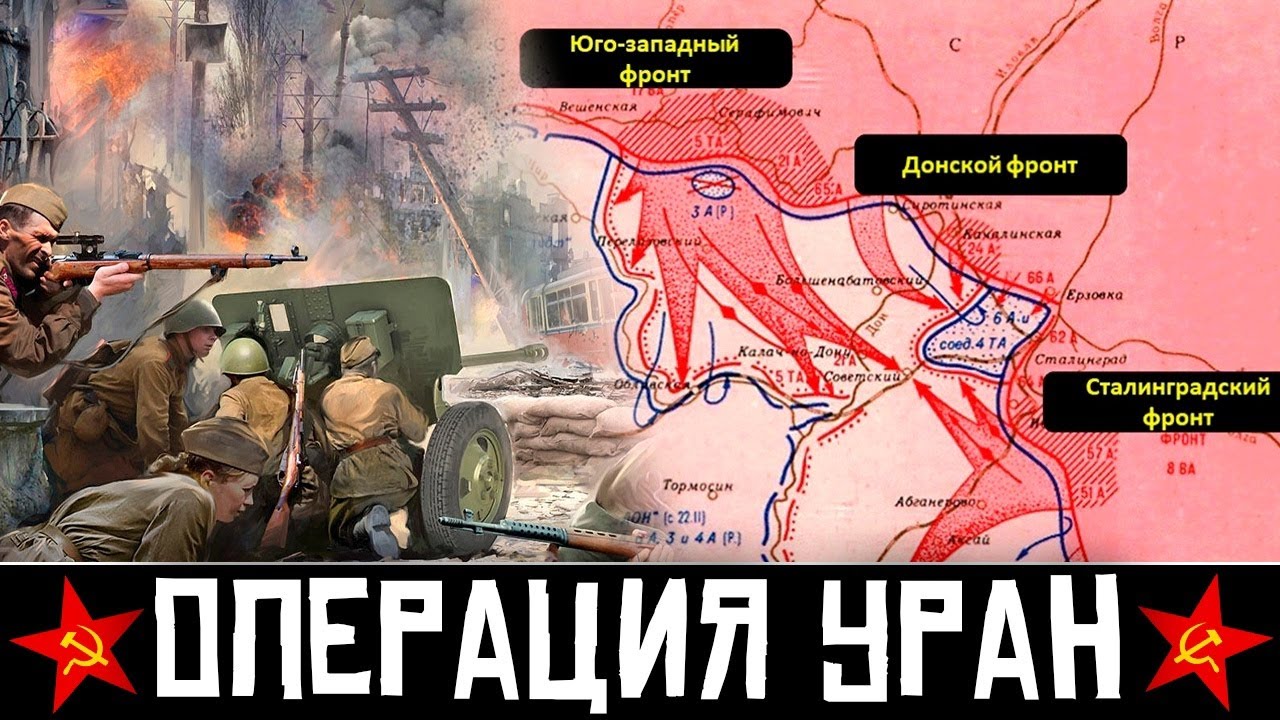 Военные операции
Кодовое название наступательной военной операции немецких войск по захвату Москвы.
Тайфун
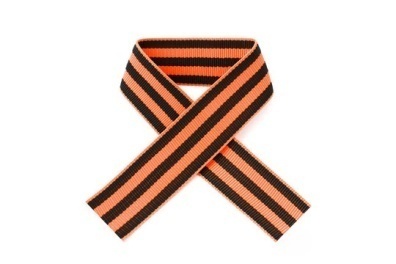 Военные операции
Какие военные операции завершили Великую Отечественную войну советского народа.
Берлинская операция
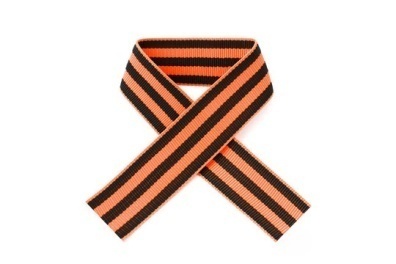 Имена
Выдающийся советский полководец, маршал СССР, четырежды герой Советского Союза, проявил себя как талантливый военачальник во всех крупных военных операциях, боевых действиях, сражениях Великой Отечественной войны. Принял капитуляцию Германии. Принимал Парад Победы в Москве.
Георгий Константинович Жуков
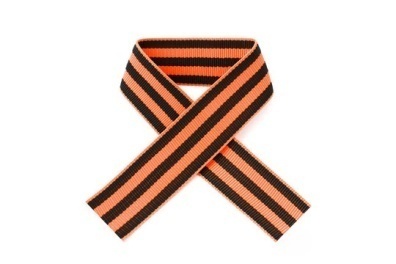 Имена
Советский разведчик, работал под видом немецкого журналиста в Германии, Японии. Передал точную дату нападения Германии на СССР, количество дивизий и общую схему немецкого плана военных действий. Ему посмертно было присвоено звание Героя Советского Союза.
Рихард Зорге
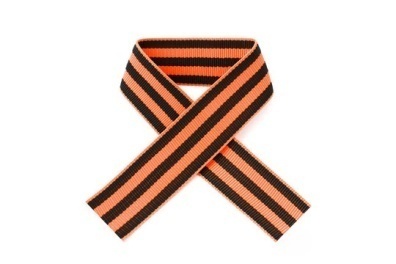 Имена
Выдающийся композитор, автор всемирно известной Седьмой симфонии, посвященной блокадному городу.
Дмитрий шостакович
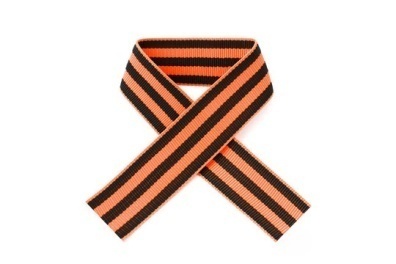 Имена
Диктор Всесоюзного радио, народный артист СССР, чей голос стал символом военных лет.
юрий левитан
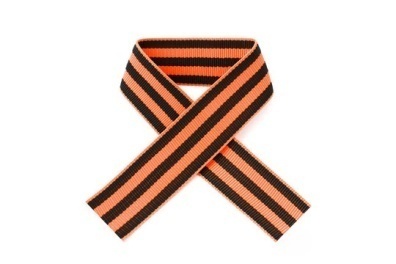 Имена
Летчик, Герой Советского Союза. Его образ запечатлен в книге Бориса Полевого “Повесть о настоящем человеке”. Несмотря на ранение и ампутацию ног, освоил протезы, добился возвращения в авиационный полк и сбил еще семь самолетов.
Алексей Маресьев
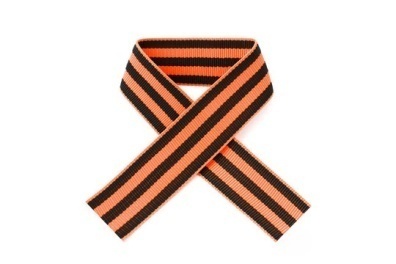 Цитаты
“Наше дело правое. Враг будет разбит. Победа будет за нами!”. Эти слова были сказаны одним из руководителей нашего государства во время выступления по радио 22 июня 1941 г.
Вячеслав Молотов
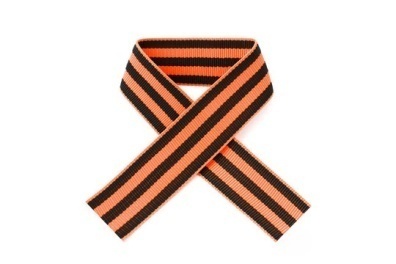 Цитаты
“Велика Россия, а отступать некуда – позади Москва!”. Эти слова принадлежат одному их героев панфиловцев, в период битвы за Москву.
Политрук Василий клочков
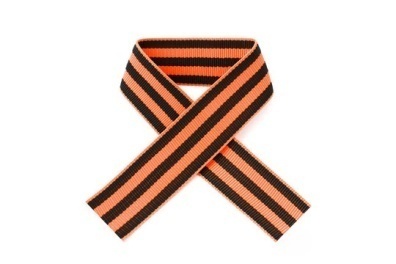 Цитаты
“Я знаю, что мы победим, а вас ждет смерть и проклятие всех народов!”, “Выше голову, товарищи! Победа близка!”. Эти слова произнес советский ученый, военный инженер, генерал – лейтенант, профессор. В начале войны попал в немецкий плен. Находился в концлагере Маутхаузен. Отказался перейти на службу к гитлеровцам. Фашисты казнили его в 1945 г. за подпольную деятельность. Его поставили раздетого на морозе и стали поливать водой из пожарного шланга.
Дмитрий карбышев
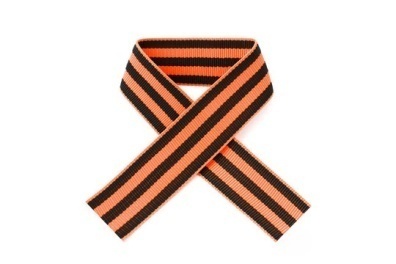 Цитаты
“Я умираю, но не сдаюсь! Прощай Родина!”, “Умрем, но из крепости не уйдем!”. Эти и другие надписи на стенах, были сделаны пограничниками одной из крепостей во время героической обороны.
Брестская крепость
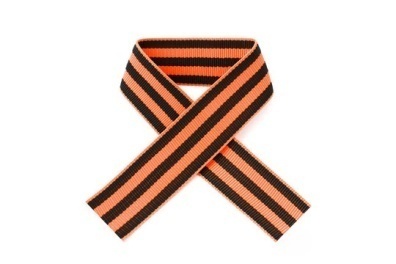 Цитаты
“Имя твое неизвестно. Подвиг твой бессмертен”. Надпись на могиле, возле которой находится пост № - 1.
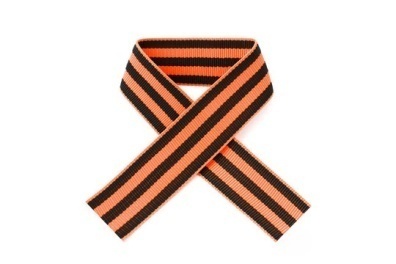 Сопротивление
Знаменитая советская партизанка, известная под псевдонимом “Таня”. Вела борьбу с оккупантами в Подмосковье. Была казнена фашистами в деревне Петрищево. Герой Советского Союза (посмертно).
Зоя Космодемьянская
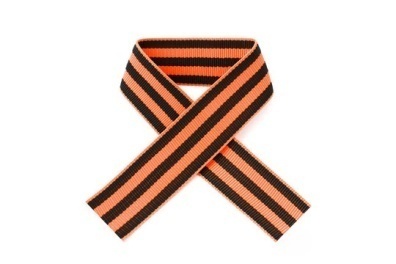 Сопротивление
Какую территорию СССР, оккупированную немцами, называли партизанским краем?
Белоруссия
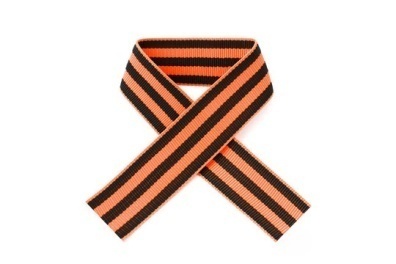 Сопротивление
. Назовите имя прославленного советского разведчика, который под именем Пауля Зиберта действовал в немецком тылу
Николай кузнецов
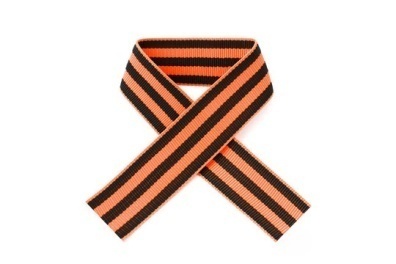 Сопротивление
Как называлась подпольная комсомольская организация, которая действовала в                г. Краснодон, Луганской области.
МОЛОДАЯ гвардия
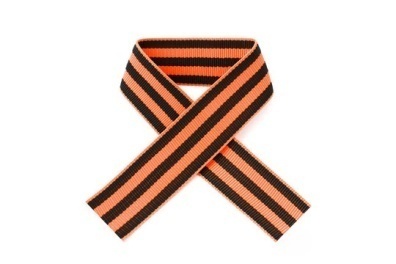 Сопротивление
Какую крупную операцию провели советские партизаны в августе-сентябре 1943 г. по выводу из строя железнодорожных коммуникаций противника на оккупированных территориях Ленинградской, калининской, Смоленской и Орловской областей, Белоруссии и части Украины?
Рельсовая война
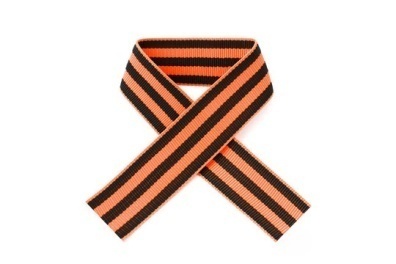